CS 441: Discrete Structures for Computer Science
PhD. Nils Murrugarra-Llerena
nem177@pitt.edu
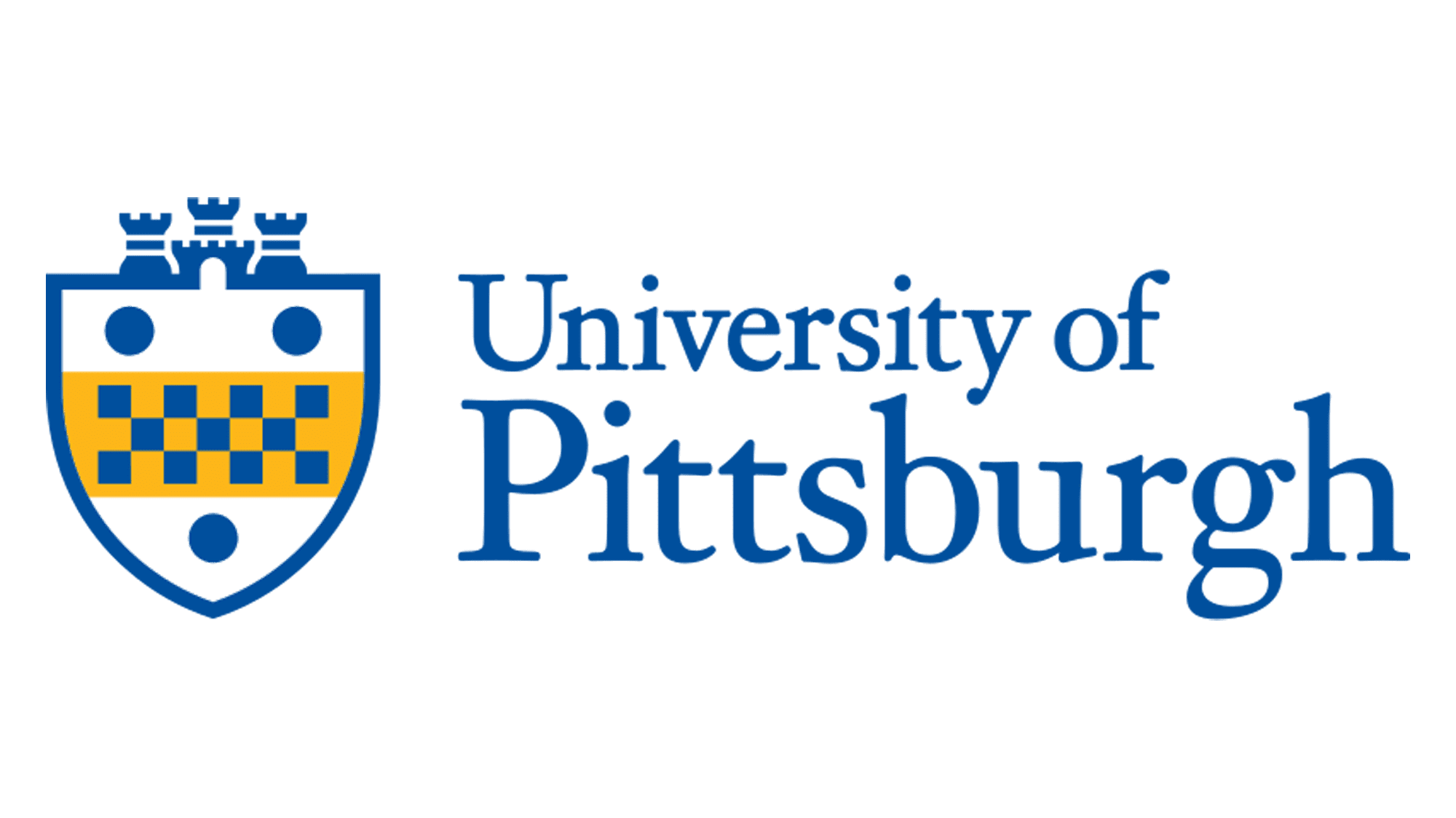 2
Who am I?
B.S. Computer Science at National University of Trujillo
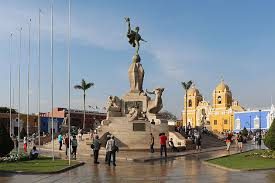 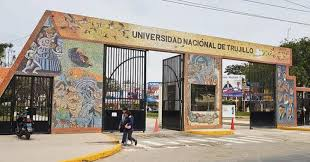 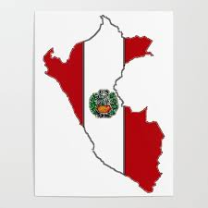 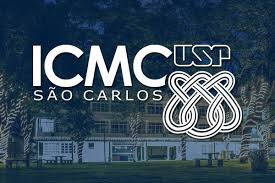 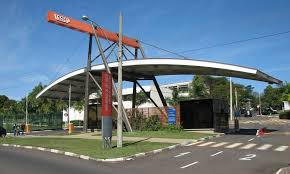 M.S. in Computer Science at University of São Paulo in AI
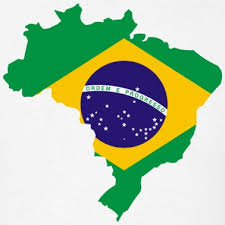 3
Who am I?
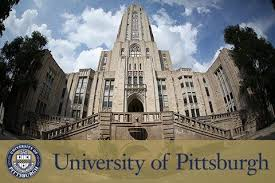 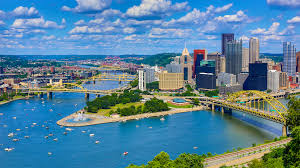 PhD in Computer Science at University of Pittsburgh in Computer Vision
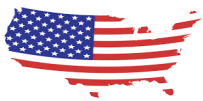 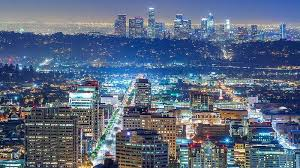 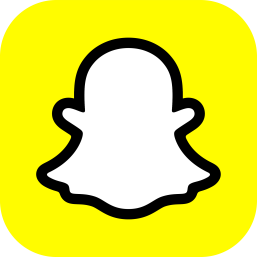 Research scientist at Snap Inc.
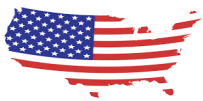 4
Who am I?
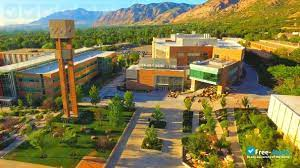 Assistant professor at Weber State University
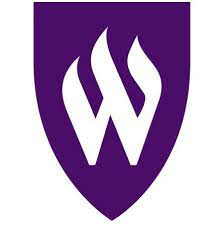 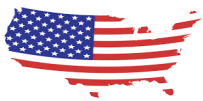 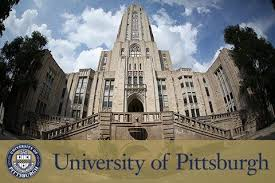 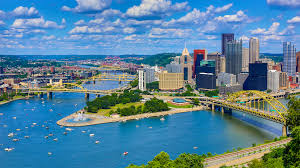 Teaching Assistant Professor at University of Pittsburgh
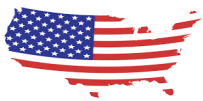 [Students’ presentations]
Name, hobbies, and mention one thing that you expect to learn in this course 
5
Syllabus
Syllabus
6
Course intro: Syllabus
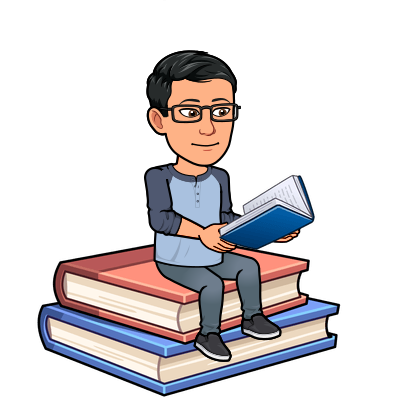 Contact Information
Prof. Nils Murrugarra
nem177@pitt.edu 
Please, add prefix “[CS 441]” in all emails.
Website: https://nineil.github.io/courses/fall24_cs441/ 

Lectures: 
[Section A] Mon/Wed: 1:00pm - 2:15pm @ SENSQ 5502
[Section B] Mon/Wed: 3:00pm - 4:15pm @ LAWRN 207

Office hours: 
Tue/Wed 9:00 am – 11:00 am [SENSQ 5419]
7
Course intro: Textbook
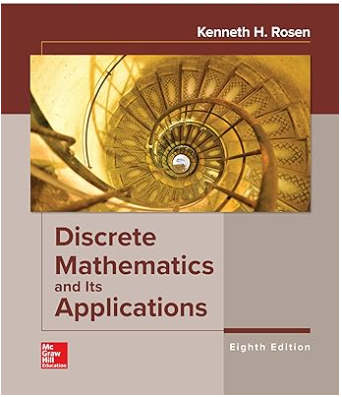 Discrete Mathematics and its Applications
Edition: 8th
By Kenneth Rosen
ISBN: 1260091996
Year: 2018
8
Course intro: What to expect?
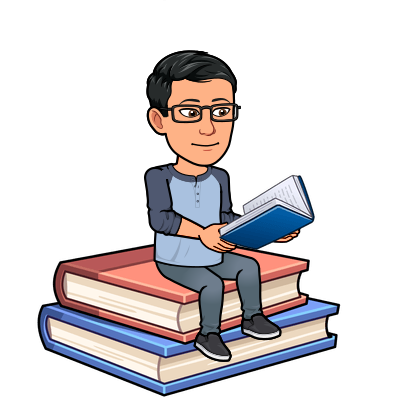 Material is based on previous iterations of CS 441: Discrete Structures for Computer Science from Prof. William Garrison.


Exams mainly cover this material


We will do around 11 to 13 assignments
9
Course intro: What to expect?
There will be a lot of work!

However, you will learn a lot :). Please, ask questions in class and use office hours as needed. 

I would like to help you much as possible.
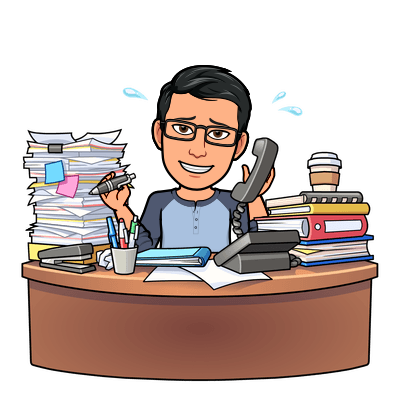 10
Course intro: What to expect?
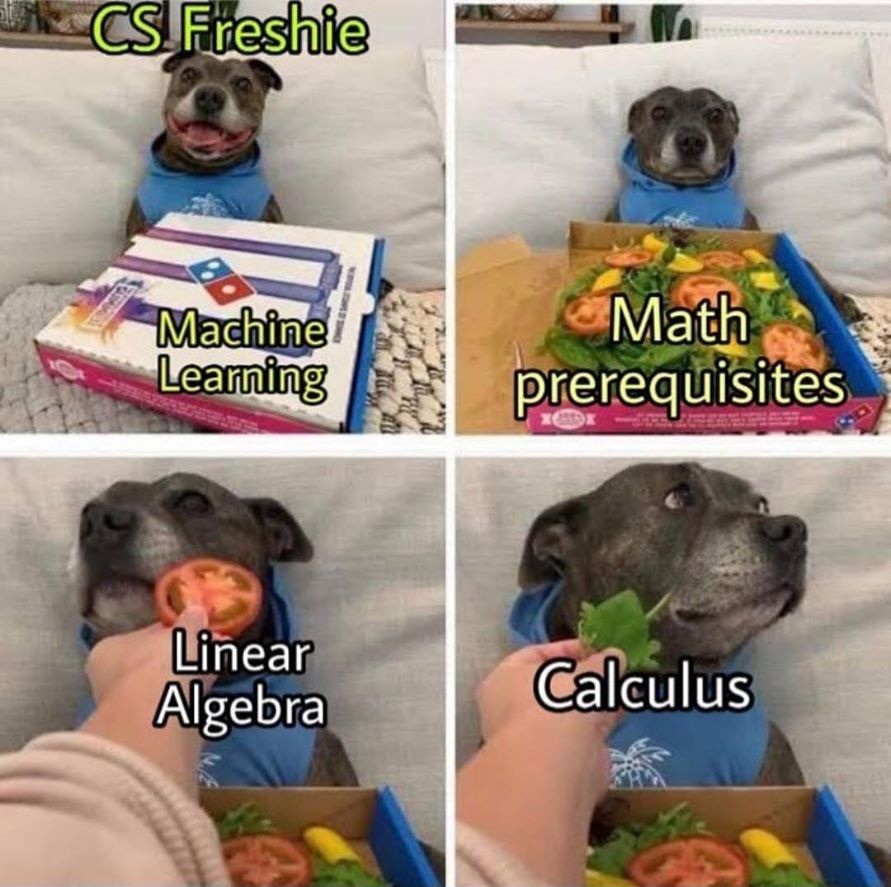 H/T Kirk Pruhs
11
Review Syllabus
Canvas Link:
 https://canvas.pitt.edu/courses/273358/files/17495577?module_item_id=5014615
12
Questions?
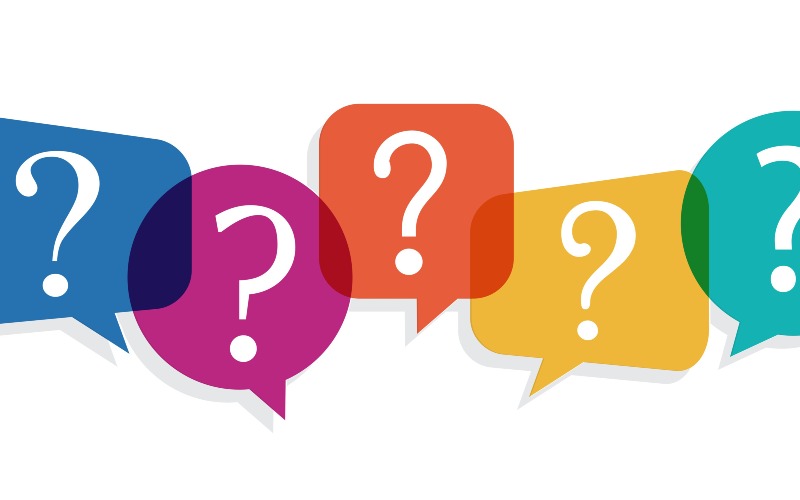 13
Course overview
What is discrete mathematics?

Why is a math course part of the computer science curriculum?

Will I really ever use this stuff again?

How to succeed in this course?
14
What is discrete mathematics?
Discrete mathematics is the study of distinct objects or structures and their relationships to one another

For example:
How many ways can a valid password be chosen?
Can traffic flow between two computers in a network?
How can we transform messages to hide their contents?
How do we parse a given sequence of commands?

By contrast, continuous mathematics (e.g., calculus) studies objects and relationships that vary continuously
e.g., position, velocity, and acceleration of a projectile
Analog (continuous) input
Digital (discrete) output
15
Why study discrete math?
Reason 1: Computers do not process continuous data
Sampling and
discretization
[Speaker Notes: Home experiment: record voice at different sampling rates
Also related to Reimann sums for those calculus folks out there]
1
No
Yes
Read
0
0
…
1
0
1
1
1
0
1
0
1
16
Why study discrete math?
Reason 2: Computers aren’t actually all that smart, they are just deterministic functions that map discrete inputs to discrete outputs
Example: Does a given string contain an odd number of 1s?
[Speaker Notes: Church-Turing thesis]
17
Why study discrete math?
In general: Discrete mathematics allows us to better understand computers and algorithms
function fib(int n)
  int first = 0;
  int second = 1;
  int tmp;
  for(i = 1 to n)
    tmp = first + second;
    first = second;
    second = tmp;
  end for
  return first;
function fib(int n)
  if(n == 0 || n == 1)
    return 1;
  else
    return fib(n-1) + fib(n-2);
18
Tentative Syllabus
Logic and proofs
Sets
Functions
Algorithms and analysis
Integers, modular arithmetic, cryptography
Induction
Relations
Are these topics really useful?
grant(X, projector) :- role(X, presenter), located(X, 104)
located(adam, 104)
role(adam, presenter)

=> ?grant(adam, projector)
=> true
function fib(int n)
  int first = 0;
  int second = 1;
  int tmp;
  for(i = 1 to n)
    tmp = first + second;
    first = second;
    second = tmp;
  end for
  return first;
Automated reasoning, AI, security
exp()
3.1415
+
Algorithm and 
protocol analysis
4
*
Parsing
expressions
Verifying data structures
and hardware
3
2
19
Logic and proofs
20
Sets
… and give us a means of reasoning about the relationships between objects
Sets define collections of objects…
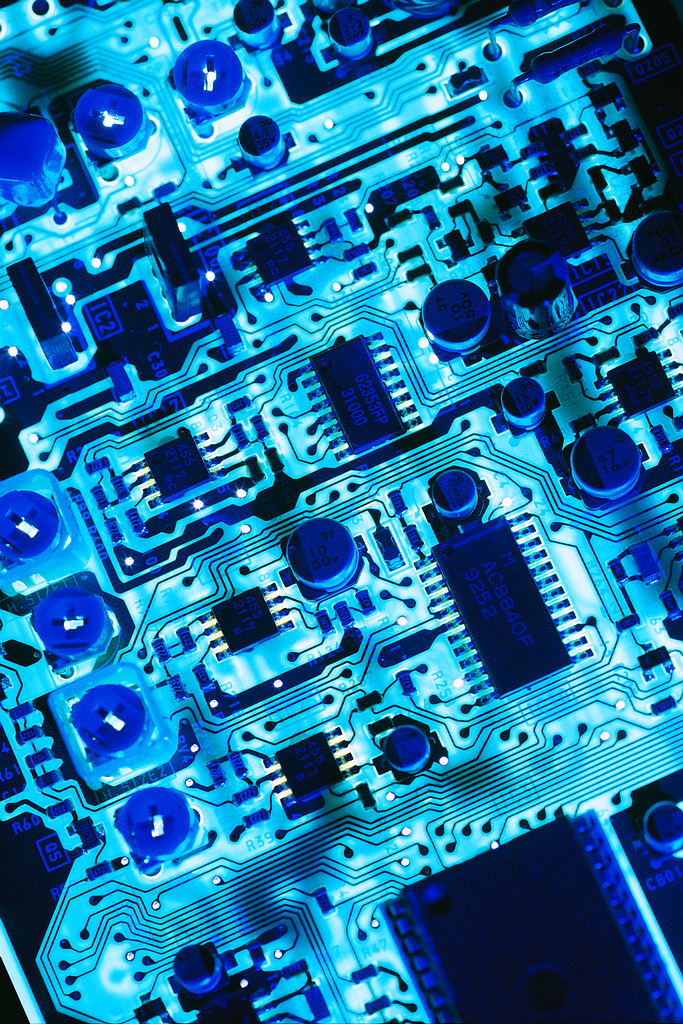 Hardware design
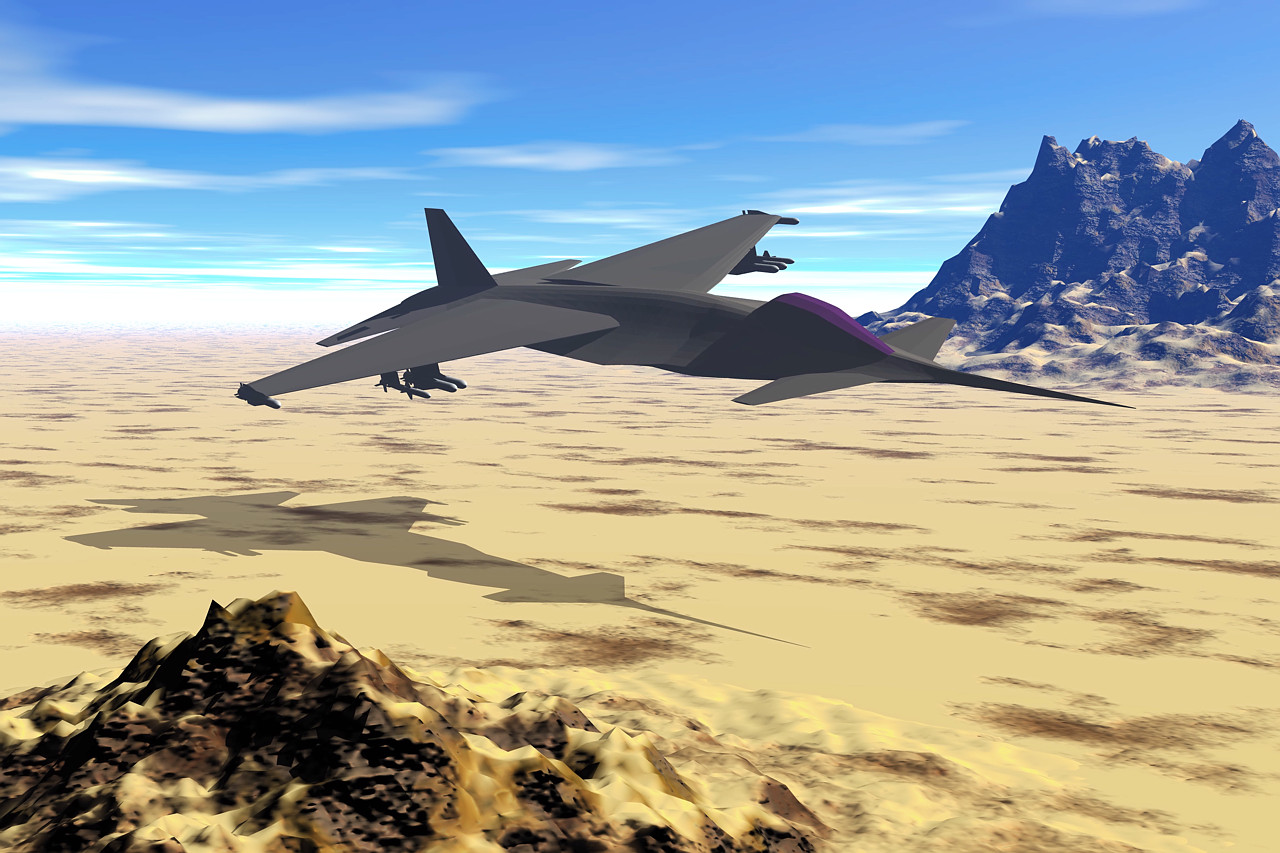 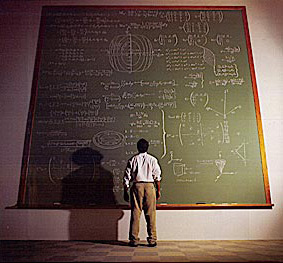 Theory of computation
Computer graphics
21
Functions
22
Algorithms and analysis
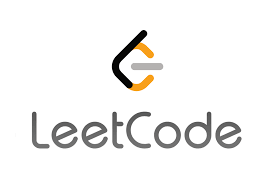 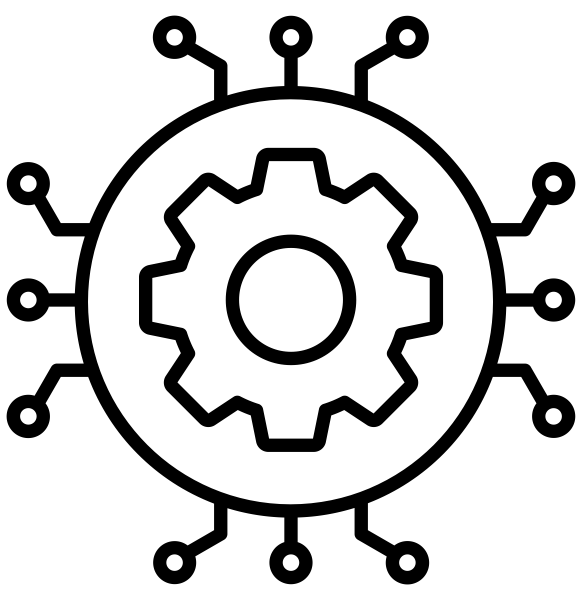 … and algorithm analysis helps us determine which approaches scale best
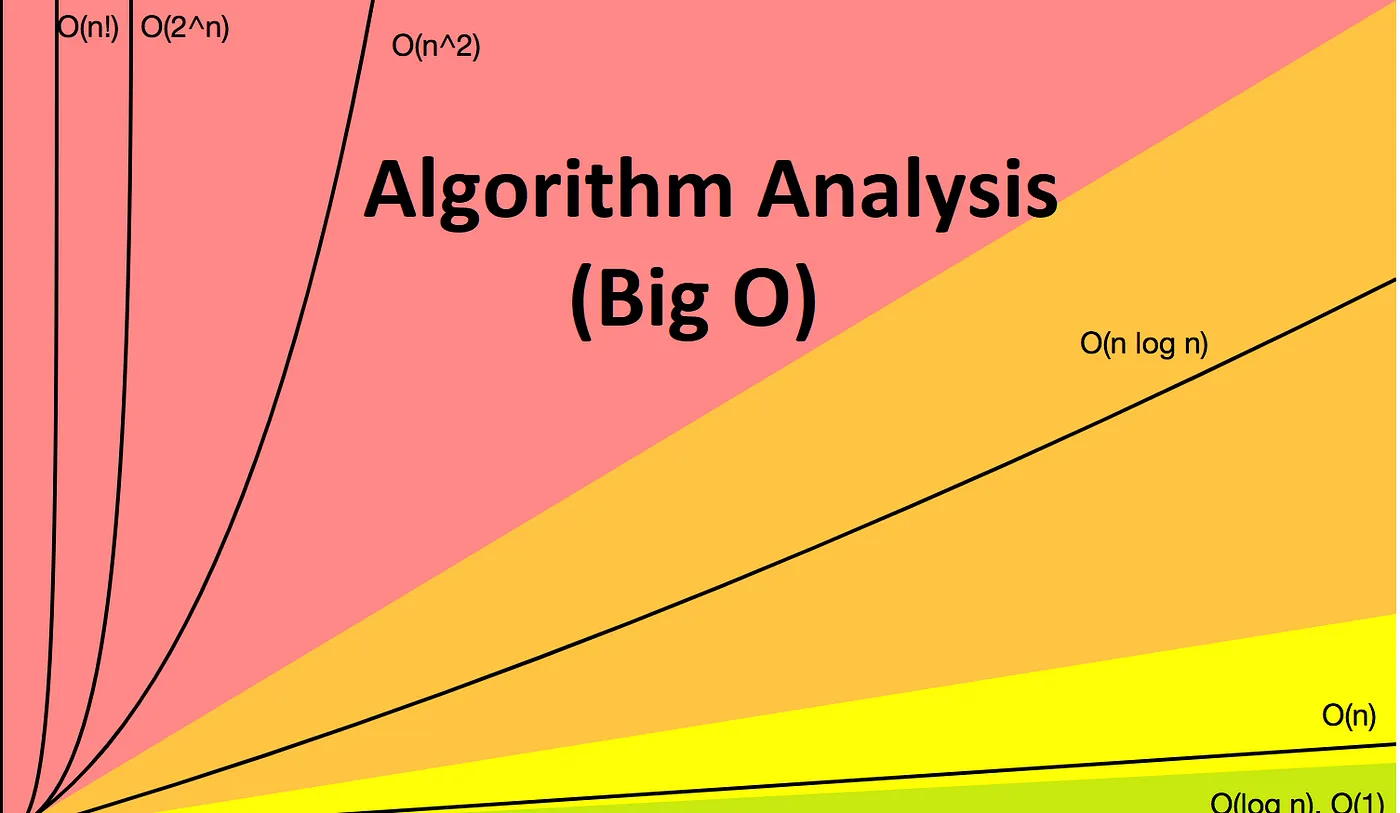 Studying algorithms helps us write better code…
0111 0101 0110 1011
ATTACK AT DAWN
0101 1001 1110 0001
+
1100 1111 0100 1100
01 20 20 01 03 11 01 20 04 01 23 14
Binary arithmetic and
bitwise operations
C = P+ 5 (mod 26)
06 25 25 06 08 16 06 25 09 06 02 19
FYYFIPFZJFCU
Cryptography
23
Integers and Modular Arithmetic
24
Induction
… and processes…
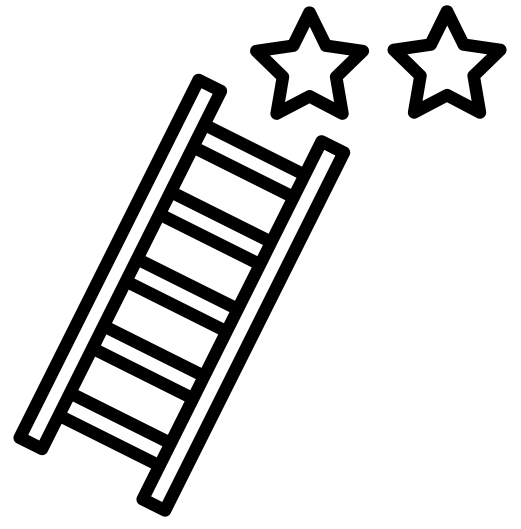 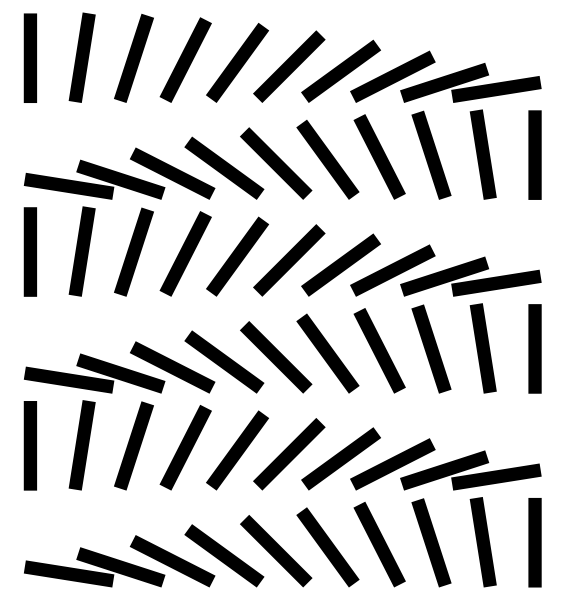 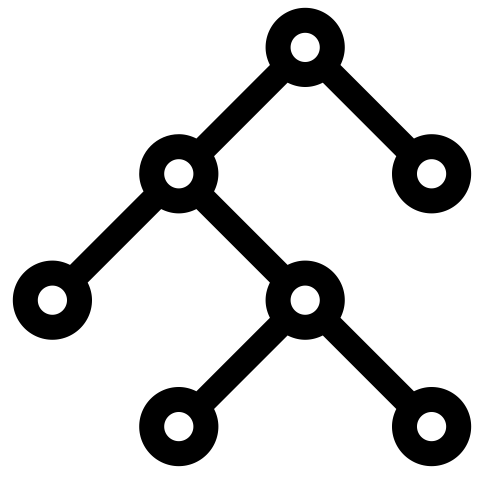 Induction is a proof technique that helps us reason about infinite objects (e.g. recursion)…
… and data structures!
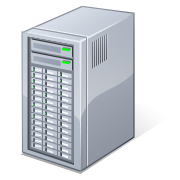 Relational databases
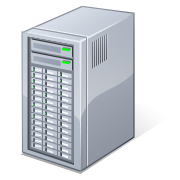 DHTs, DNS,
name services
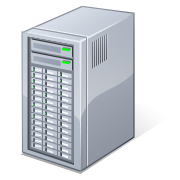 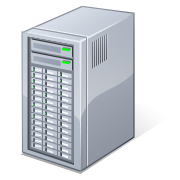 Route 
planning
25
Relations
26
Syllabus, redux
Logic and proofs
Sets
Functions
Algorithms and analysis
Integers, modular arithmetic, cryptography
Induction
Relations
Are these topics really useful?
Yes
27
Mastering discrete mathematics requires practice!
Succeeding in this class requires practicing the skills that we will acquire, thinking critically, and asking questions
We are practicing clear and precise communication in the language of mathematics and logic—be specific!

Keys to success:
Attend class and take notes
Do your homework
Work extra problems when you’re unsure
Solutions to odd-numbered exercises are provided in textbook
Go to your recitation every week
Take advantage of office hours
28
What should I do now?
Check your Canvas notification settings
Read the chapter for next lecture
Decide if you need Inclusive Access, and opt out if not
Install Top Hat if you plan to use the mobile app
Then, wait to be added to the course on TH
Watch for a Gradescope invitation, where you’ll submit recitation and homework assignments
Email me if you have any special circumstances that you may need accommodated
29
Final thoughts
Our goal is to prepare you to be stronger computer scientists by:
Exploring the formal underpinnings of computer science
Developing critical thinking skills
Articulating ties between theory and practice

Next: Propositional logic (Sec 1.1)